PHÒNG GIÁO DỤC VÀ ĐÀO TẠO QUẬN LONG BIÊN
TRƯỜNG MẦM NON HOA SỮA
LĨNH VỰC PHÁT TRIỂN NHẬN THỨC
Đề tài: Bé tìm hiểu về ngày trung thu
Lứa tuổi: 4-5 tuổi
Giáo viên: Lê Thị Ánh Ngọc
Bài hát: Chiếc đèn ông sao
Bé thông minh
Câu 1: Mùa gì bé đón trăng rằm,rước đèn phá cỗ,chị Hằng cùng vui?
Mùa xuân
Mùa hè
Mùa thu
3. Mùa thu
Câu 2: Vào ngày trung thu có hoạt động nào diễn ra?
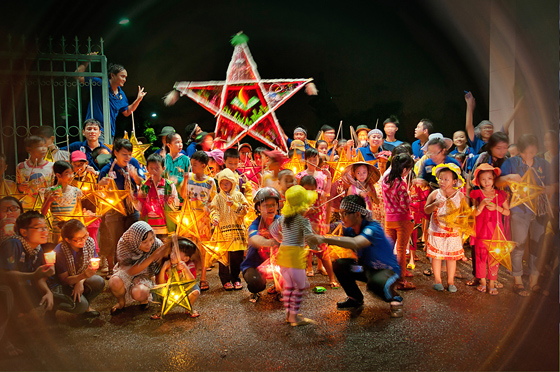 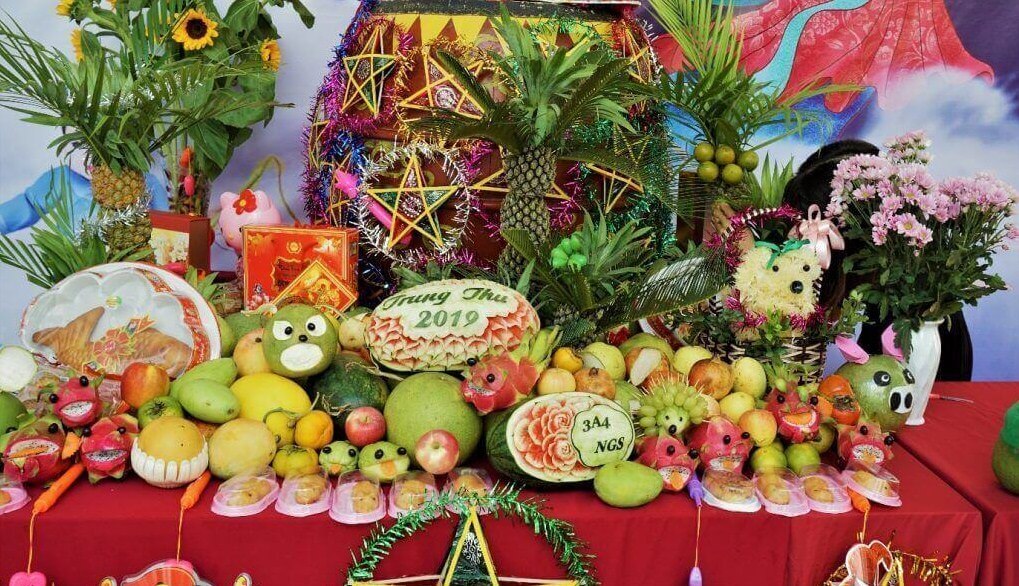 Hinh ảnh 1
Hình ảnh số 2
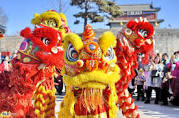 Hình ảnh số 3
Cả 3 đáp án
Loại bánh nào có trong ngày trung thu?
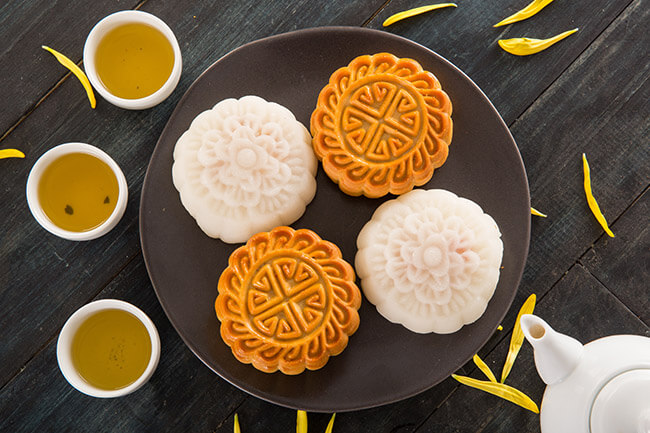 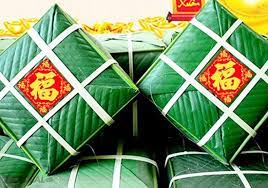 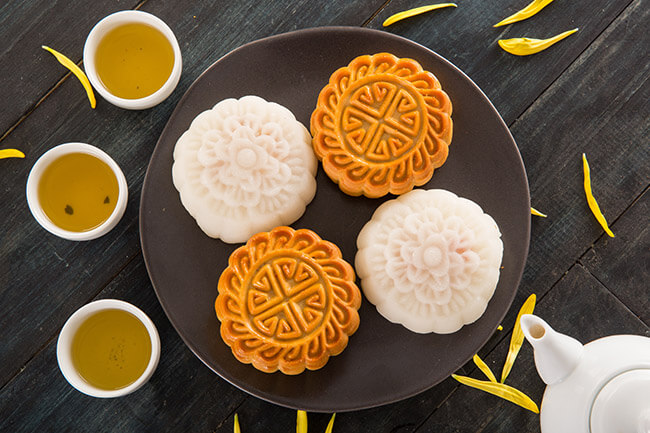 Bài hát: Rước đèn tháng tám